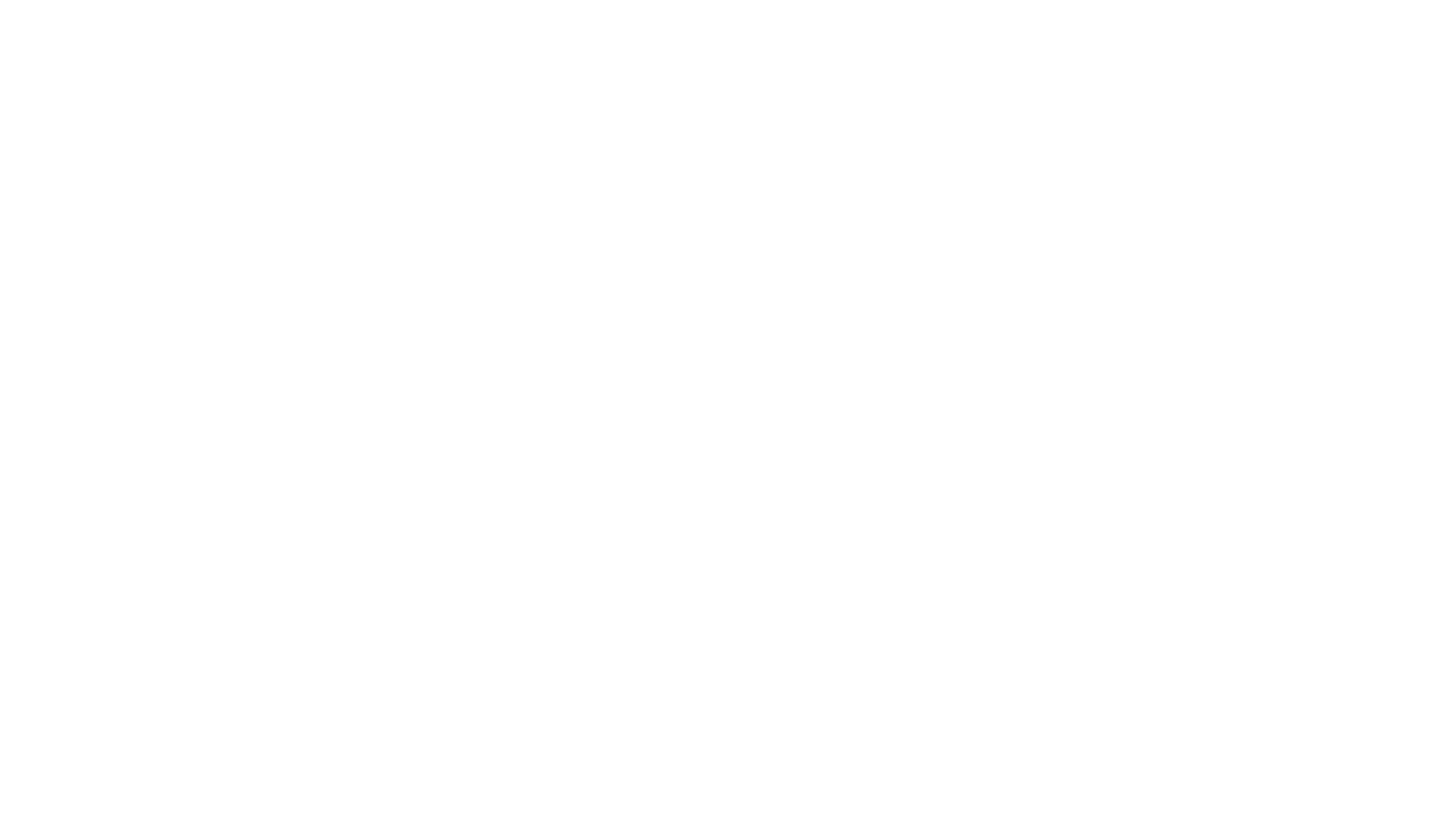 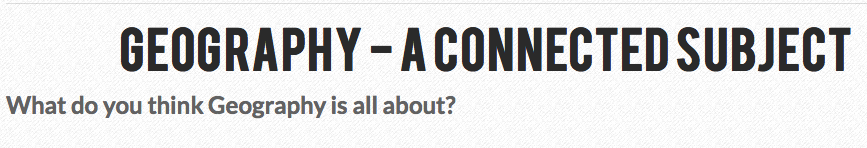 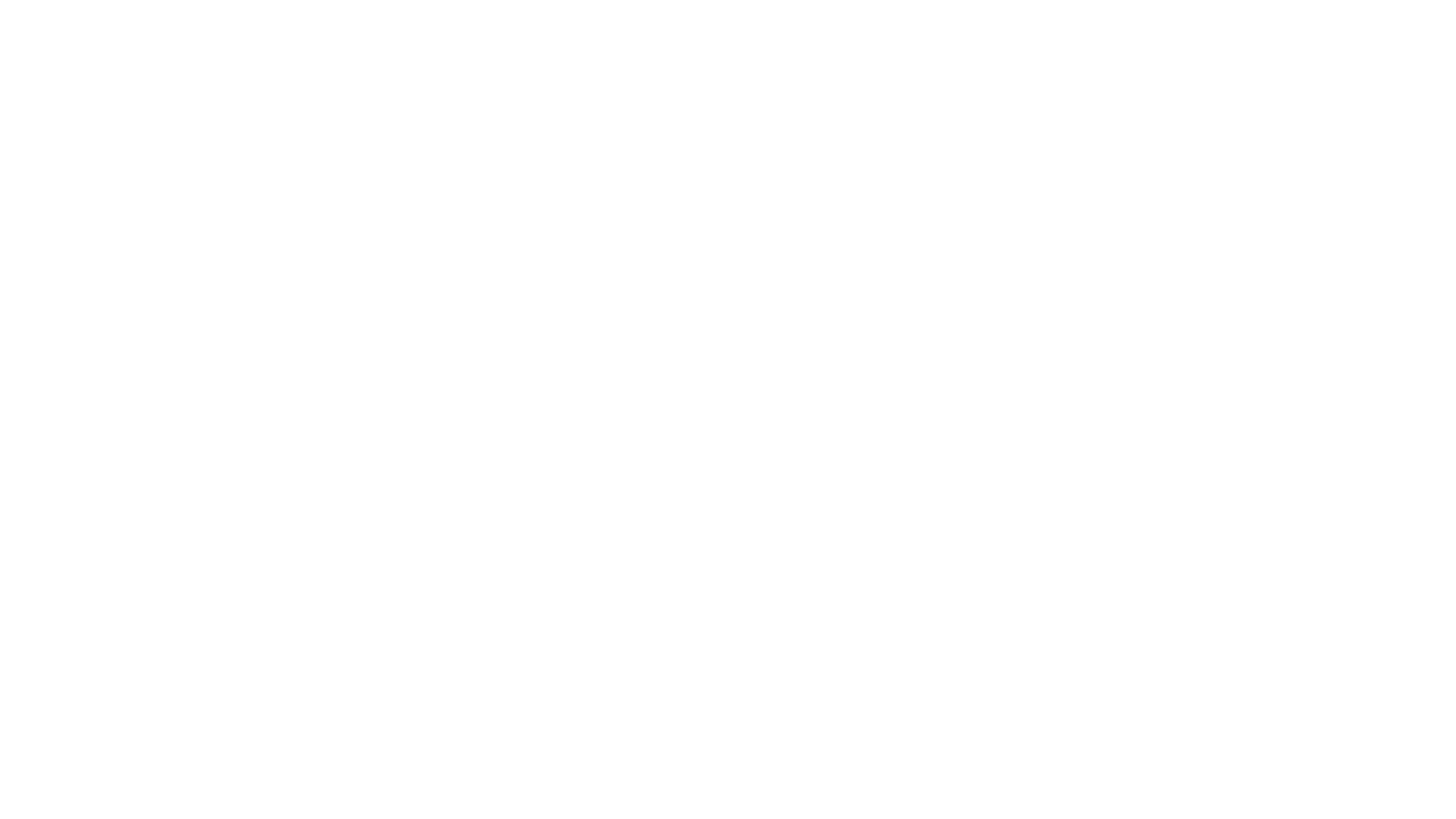 Objectives
What is Geography?
Why do we study Geography?
How can we us our geographical skills e.g. questioning using the 5Ws
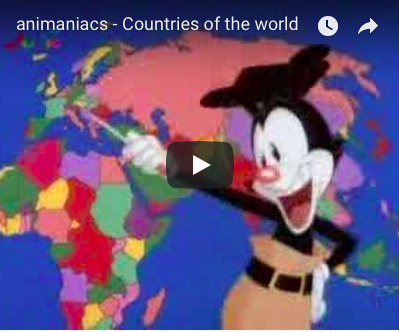 COULD YOU DO THIS?


Is it important to be able to do this?
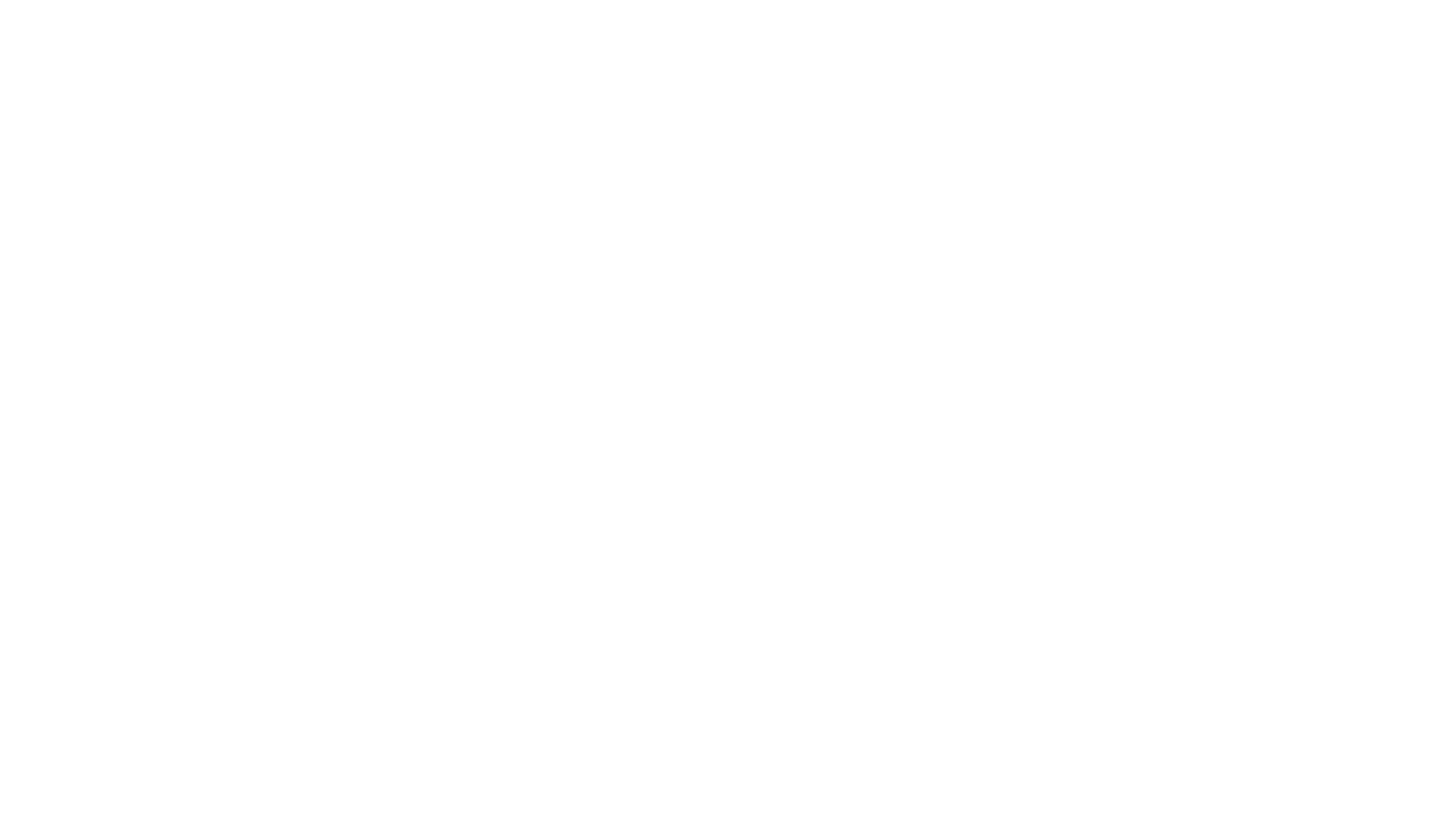 Write 30 words that describes what Geography means to you
A possible definition for Geography…
Geography is a science that deals with the Earth’s surface. Geographers are interested in Earth’s physical features, such as mountains, deserts, rivers, and oceans. They are also interested in the ways that people affect and are affected by the natural world.
Physical Geography: natural geography
Human geography: man-made geography
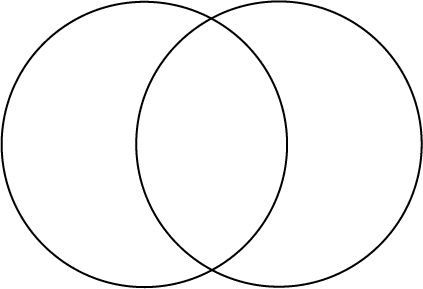 Classifying Geography – physical or human
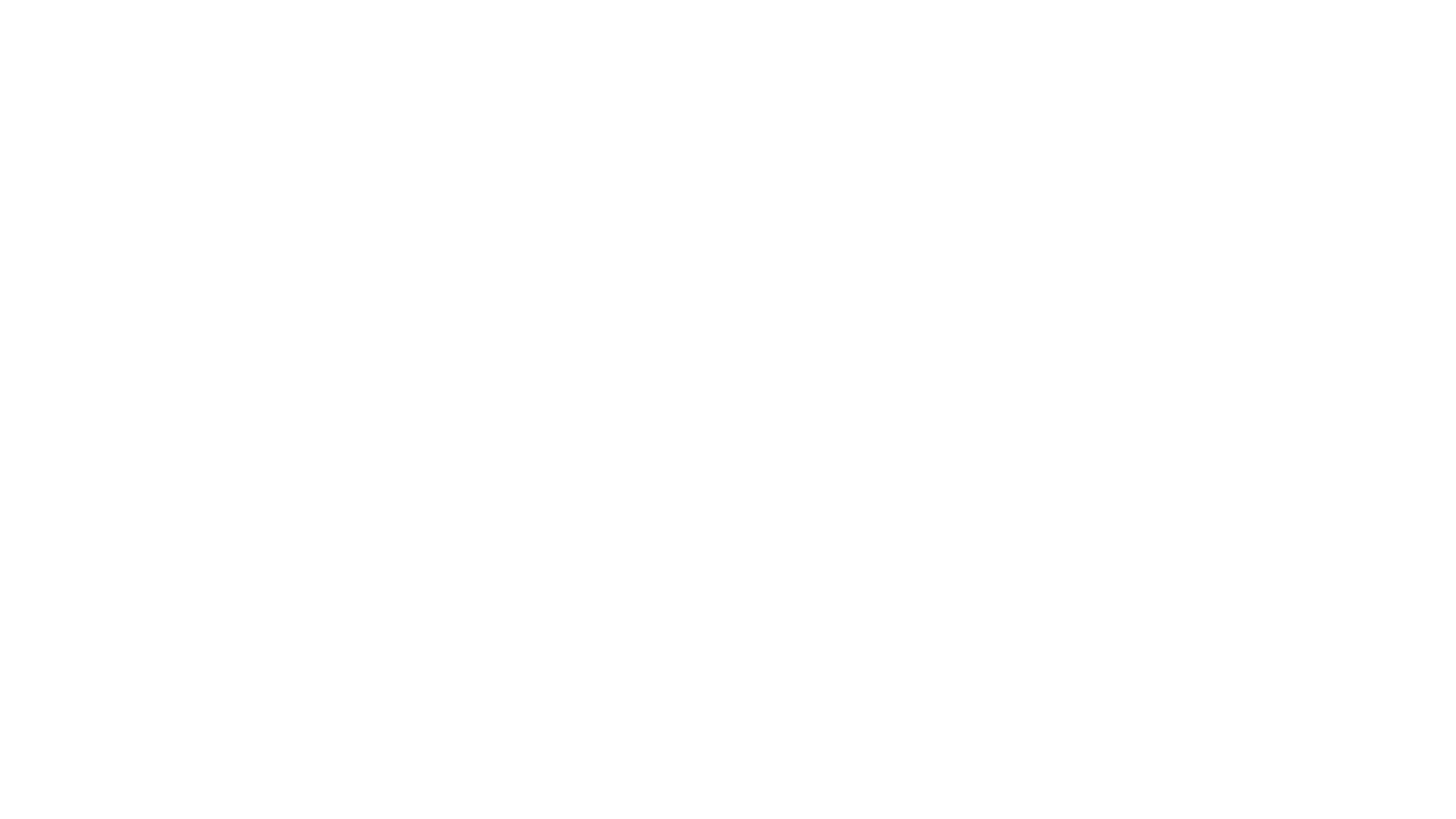 What are you curious about in Geography?
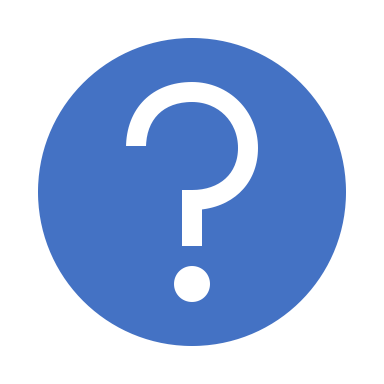 Write your own question and find a picture to illustrate your question
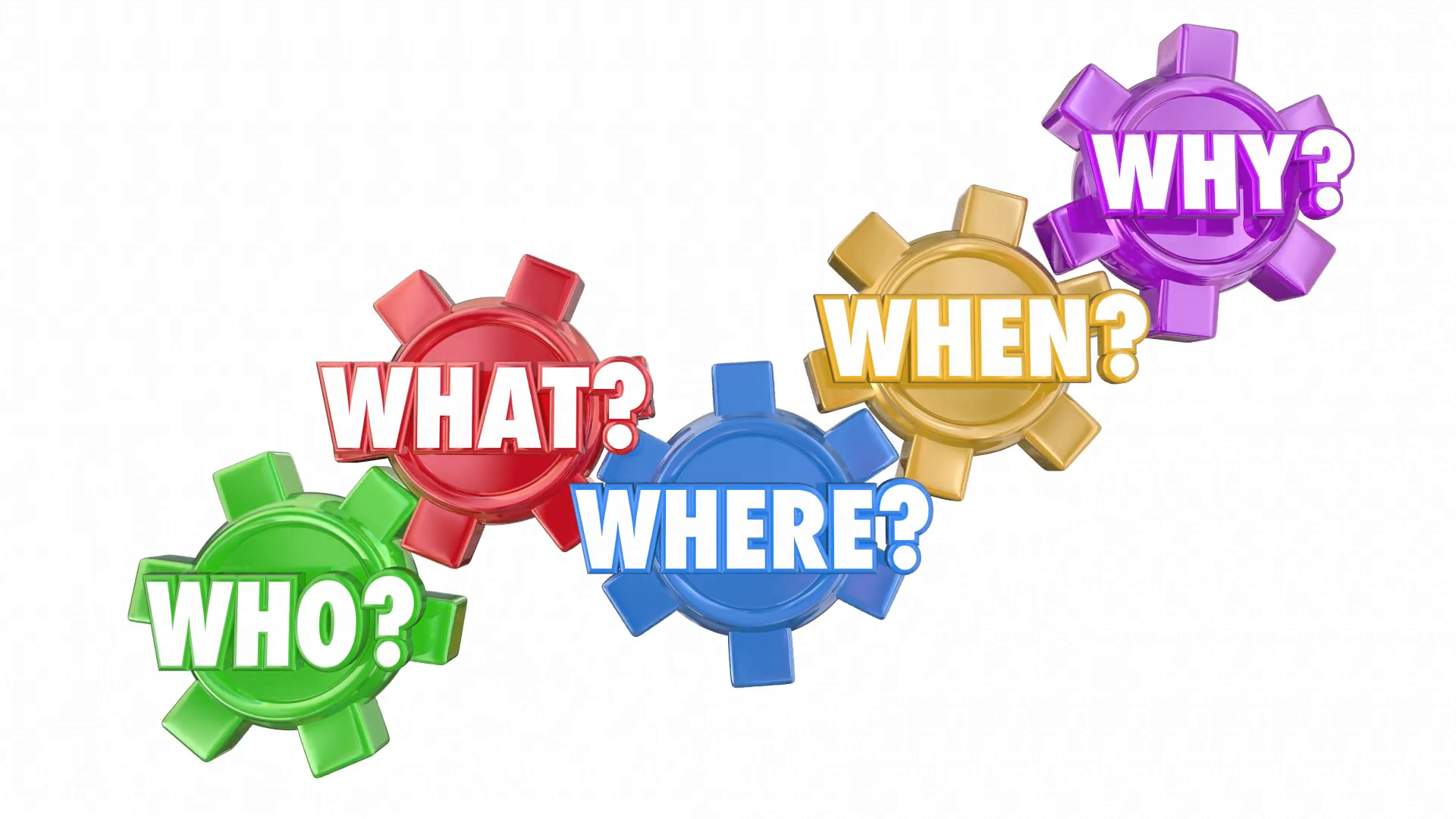 The Best Geography starts with….
For at least 4 of the following images, can you write an interesting geographical question using the 5 Ws?
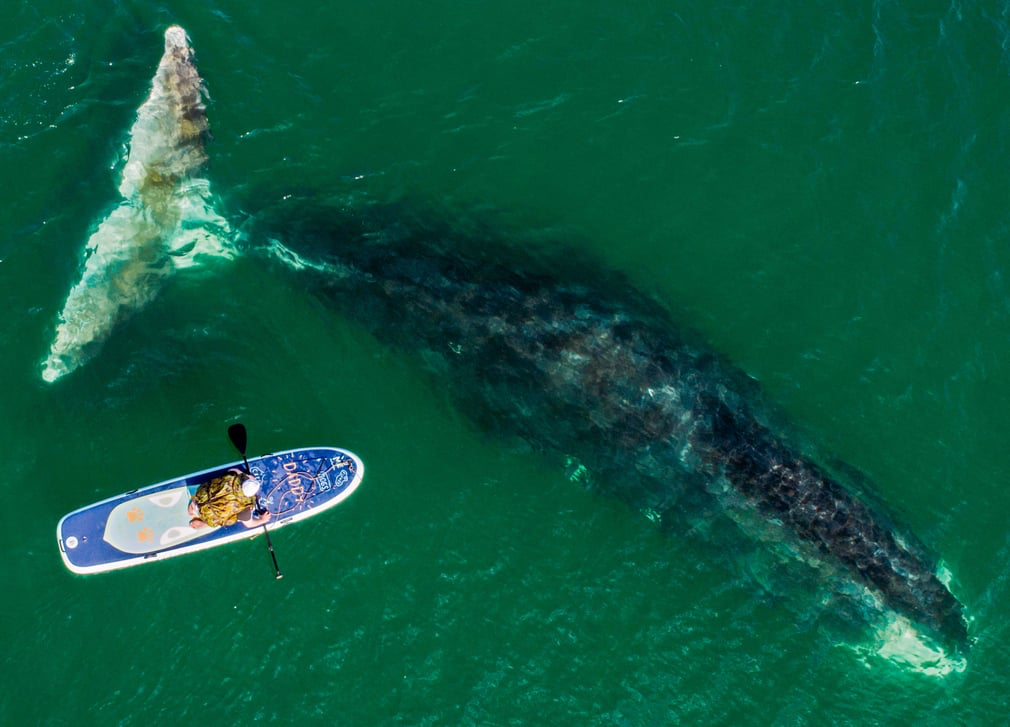 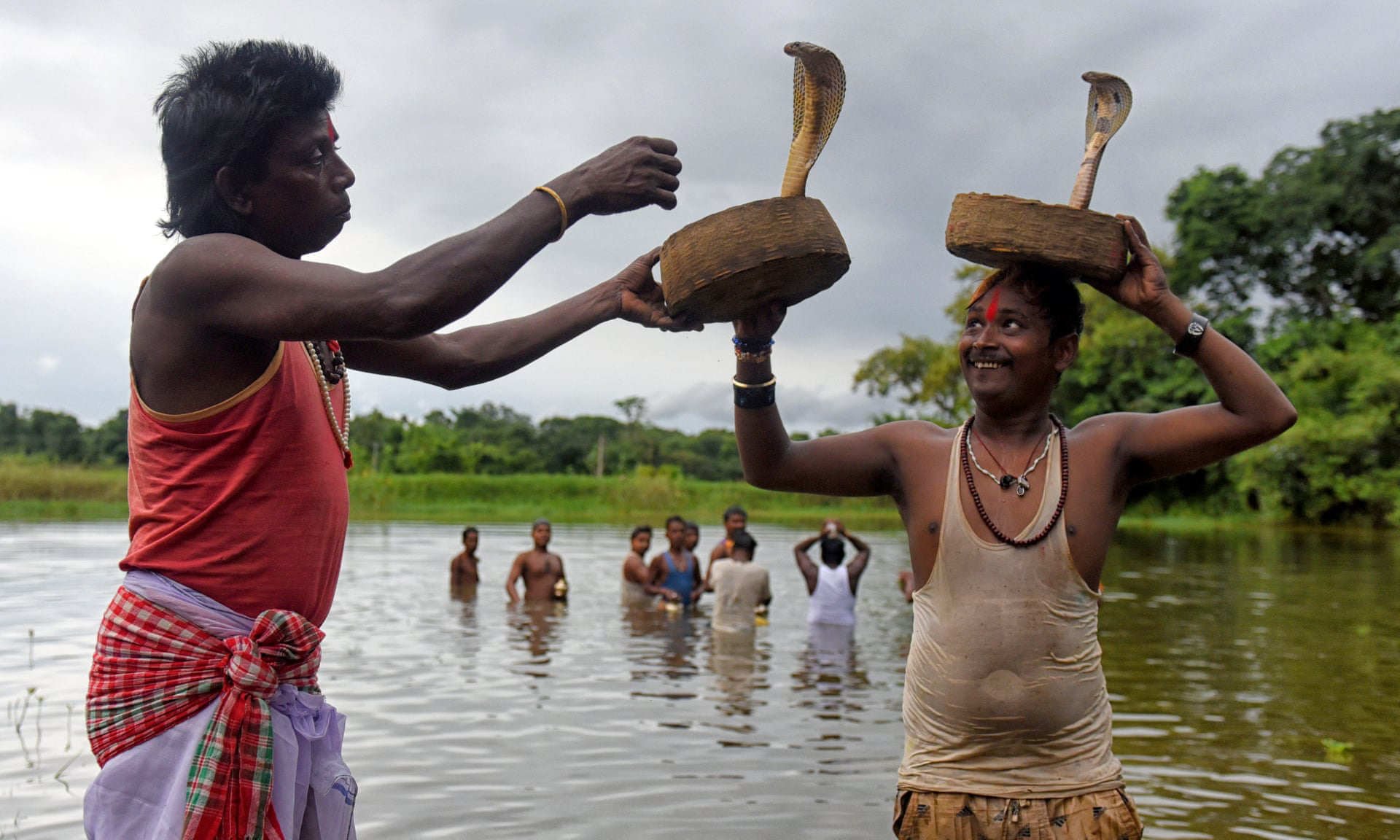 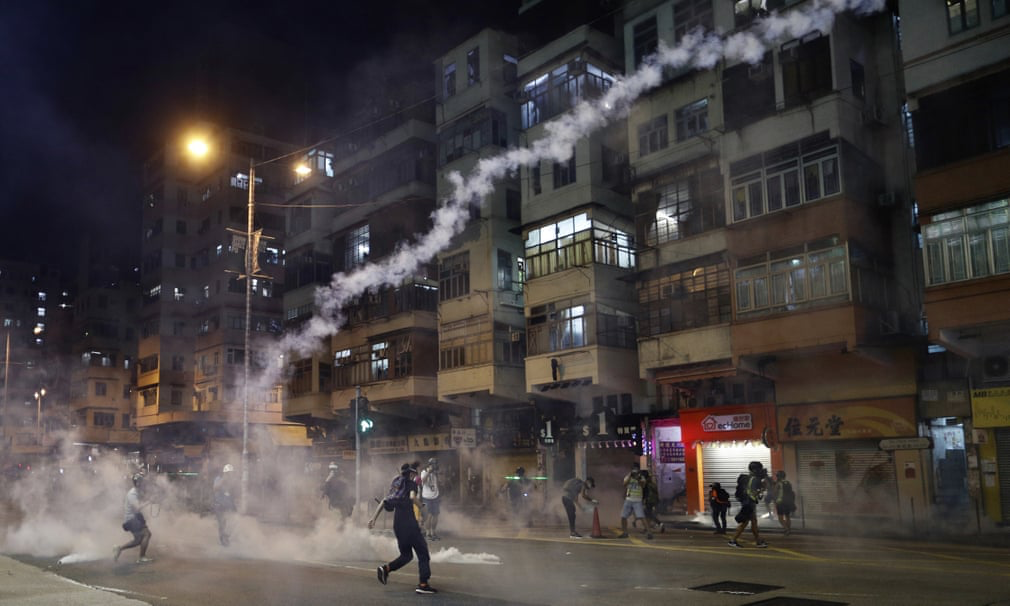 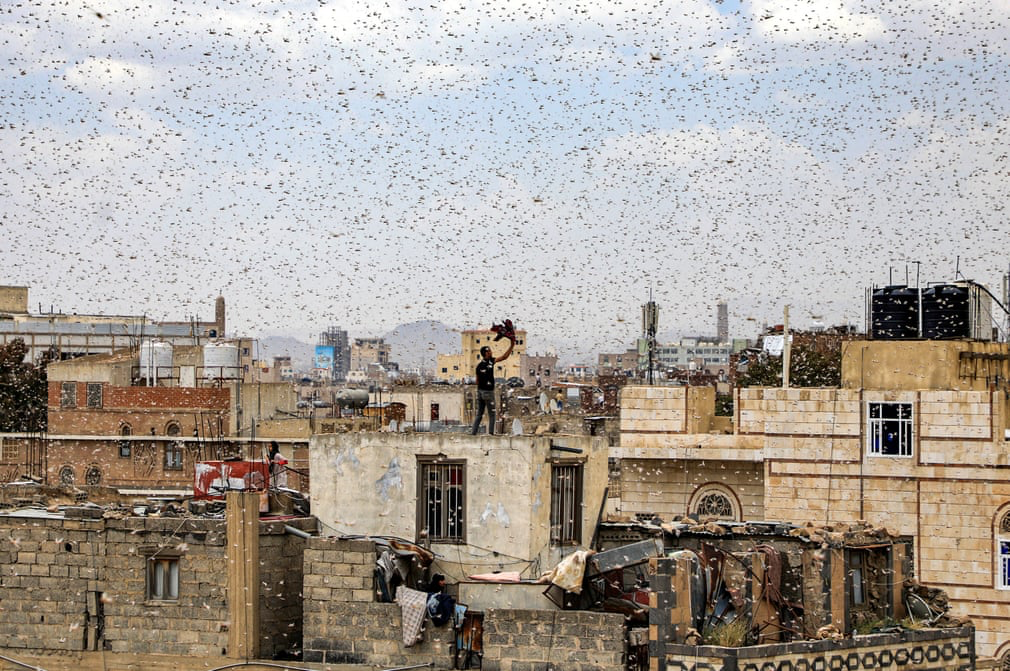 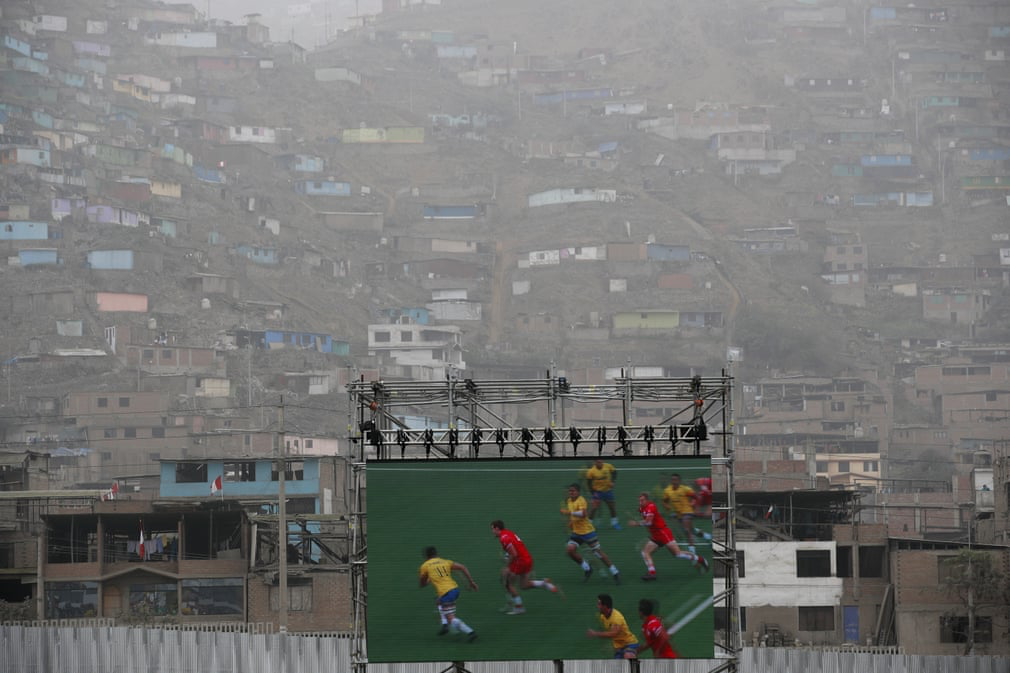 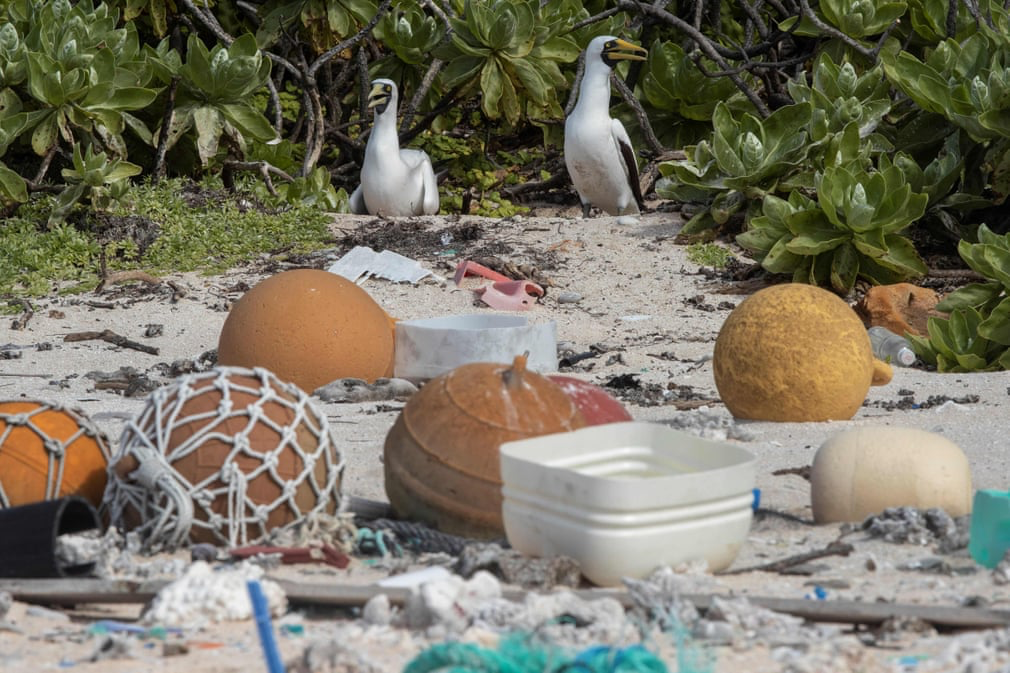 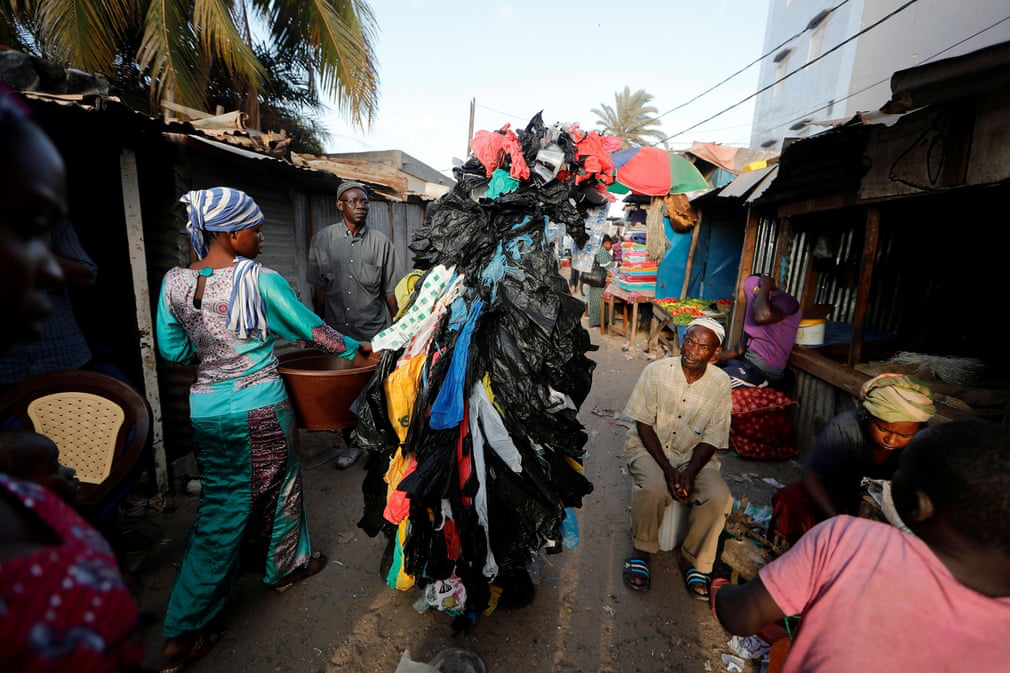 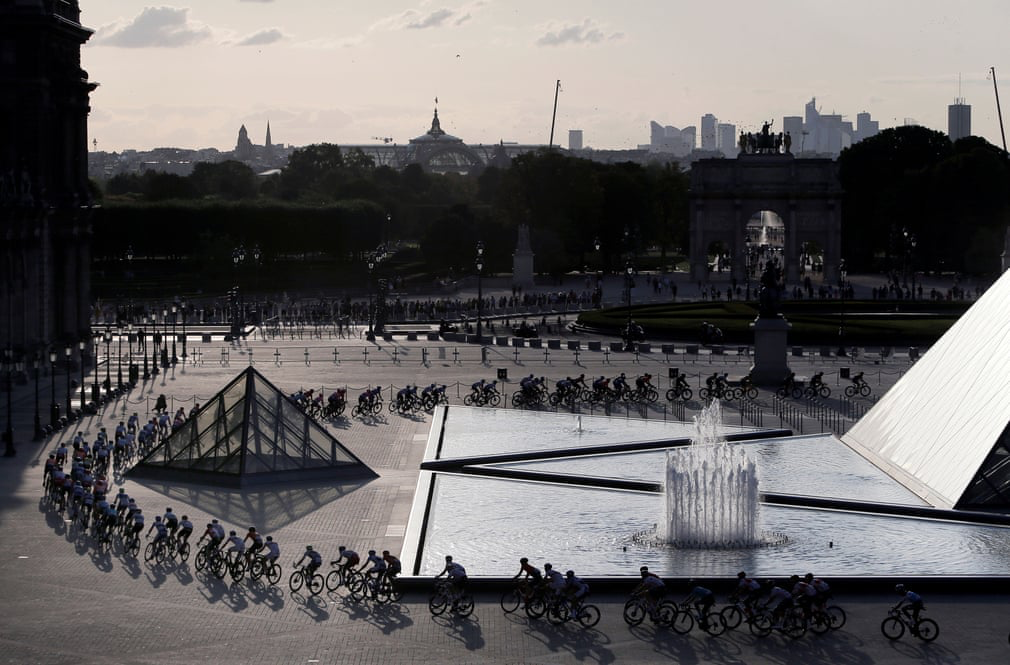 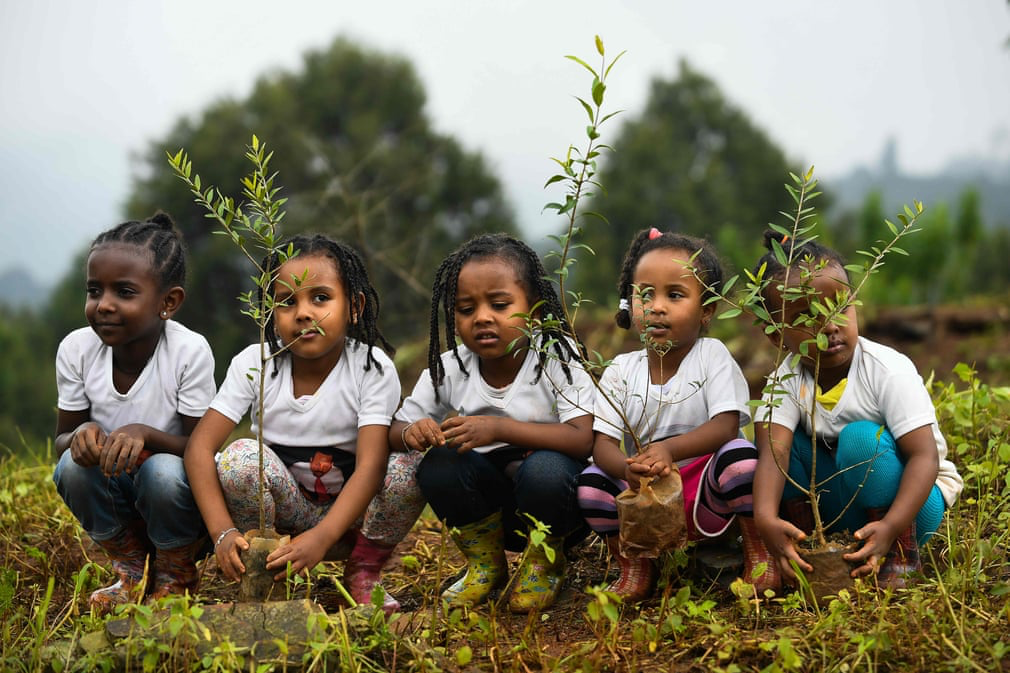 Answers…
Khabarovsk territory, Russia
A bowhead whale and a surfer, 50km off the southern border of the Shantar Islands national park. Bowhead whales, also known as Greenland right whales, can weigh 75-100 tonnes and live in arctic and sub-arctic waters
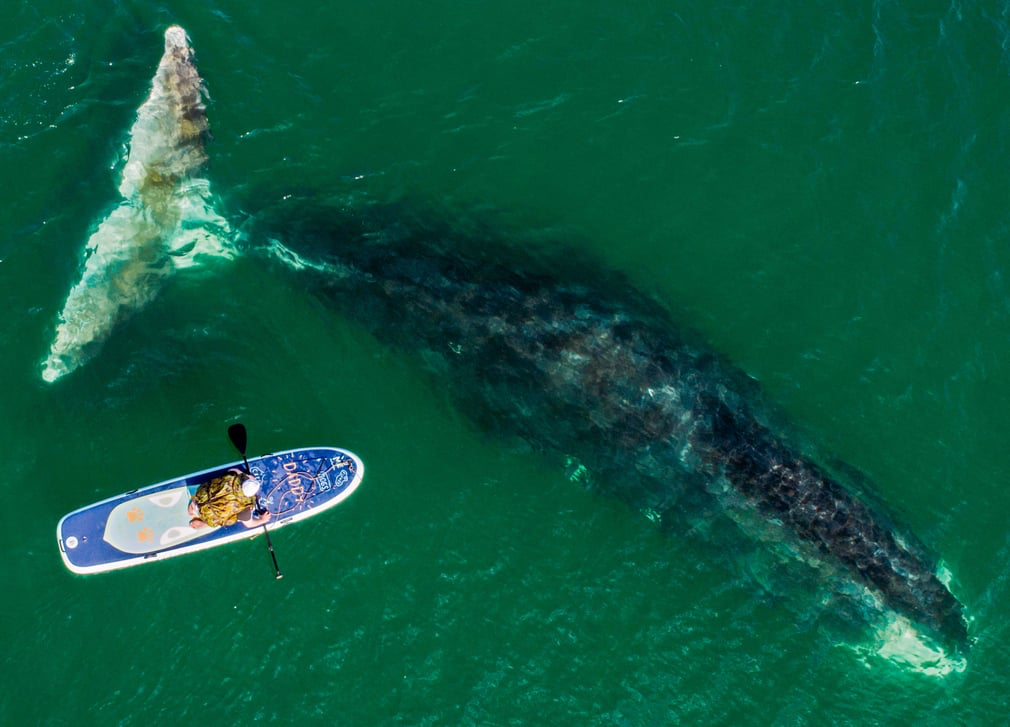 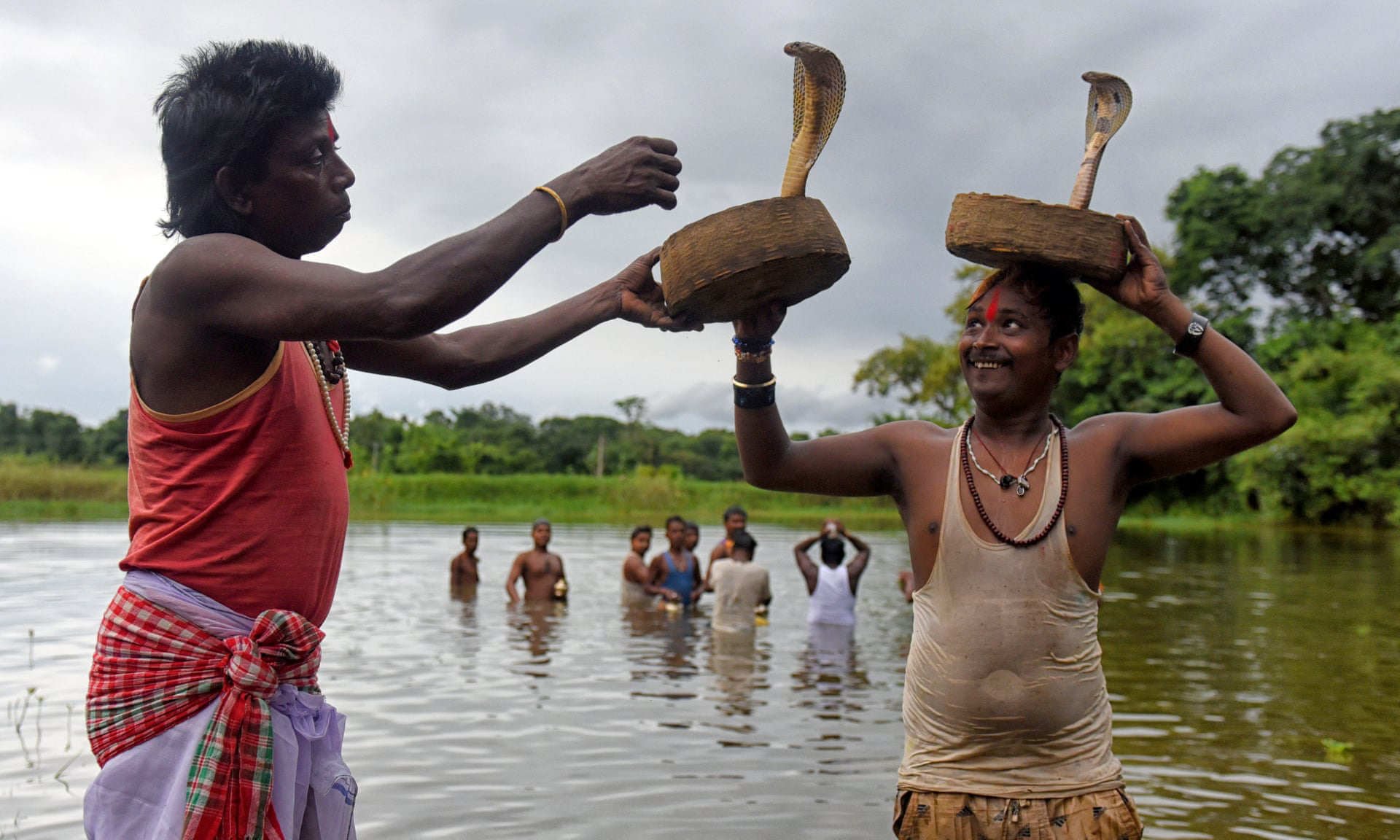 Silli, IndiaSnake charmers and local villagers perform tricks with venomous snakes at the Jhapan festival
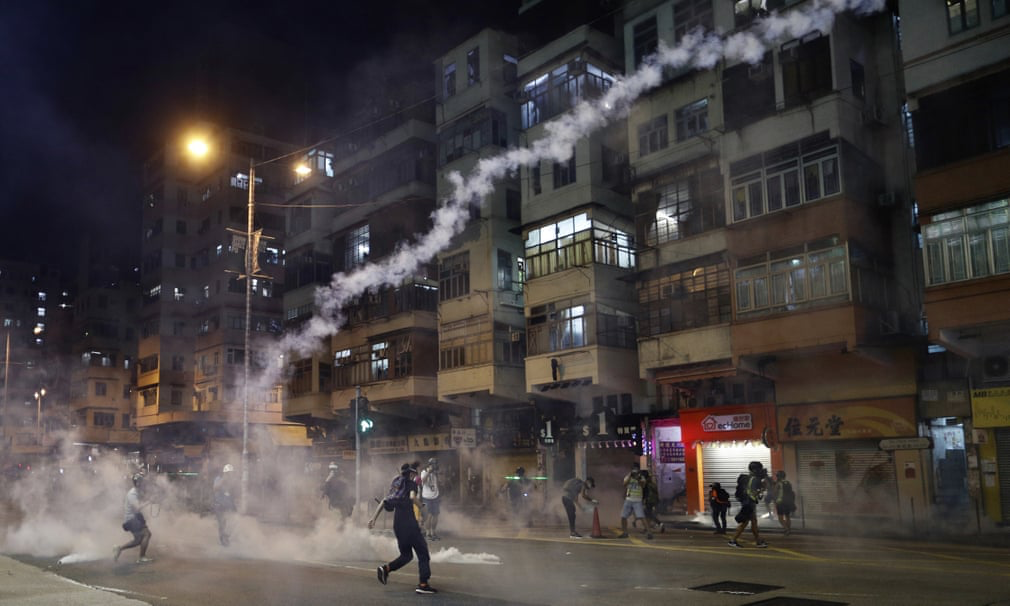 Hong Kong, ChinaProtesters on the streets of the Sham Shui Po area.
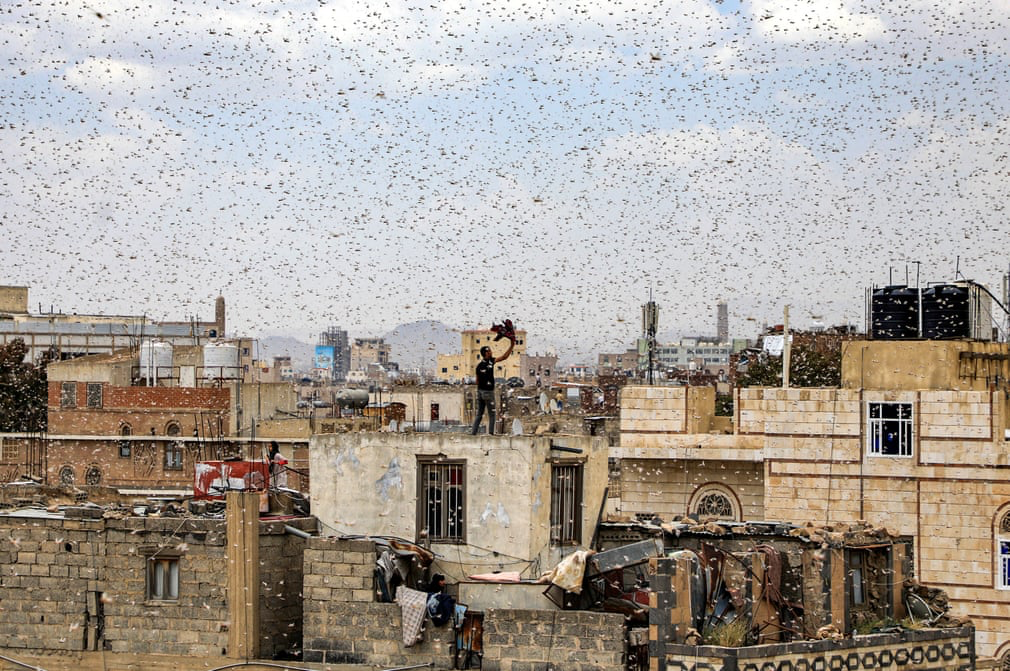 Sanaa, YemenA man tries to catch locusts while standing on a rooftop as they swarm over the Huthi rebel-held city of Sanaa.
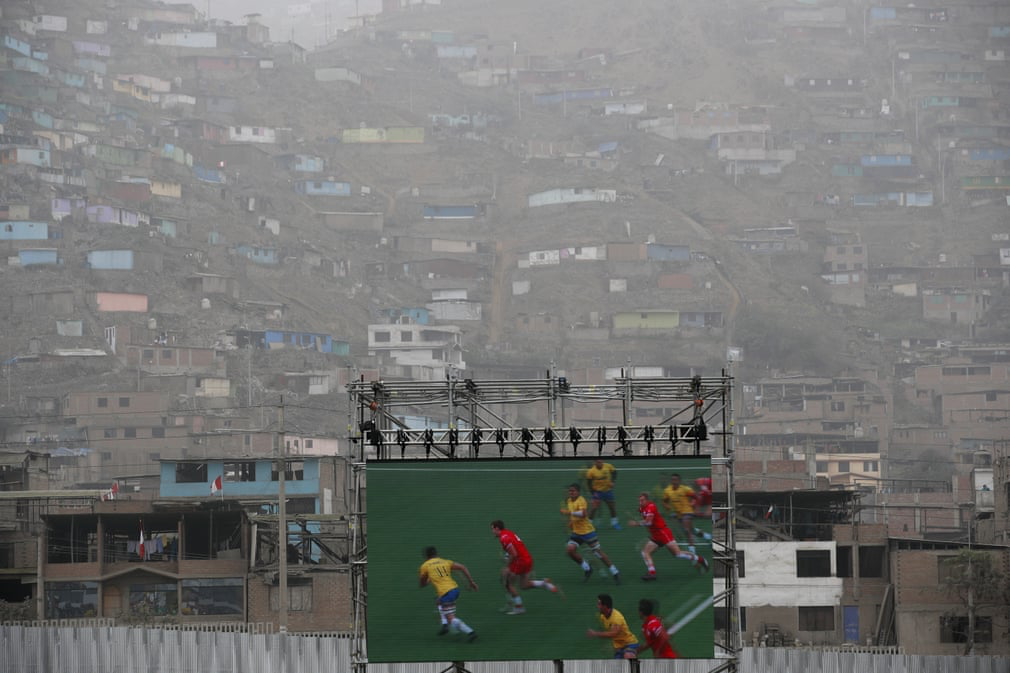 Lima, PeruA screen shows a replay of a rugby sevens match between Canada and Brazil during the Pan American Games in Lima.
Henderson IslandTwo masked boobies walk among rubbish at the high tide mark on a beach on Henderson Island, an uninhabited archipelago of the Pitcairn Islands in the South Pacific. 
Floating plastic rubbish has swamped the remote Pacific island once regarded as an environmental jewel and scientists say little can be done to save it while our throwaway culture persists.
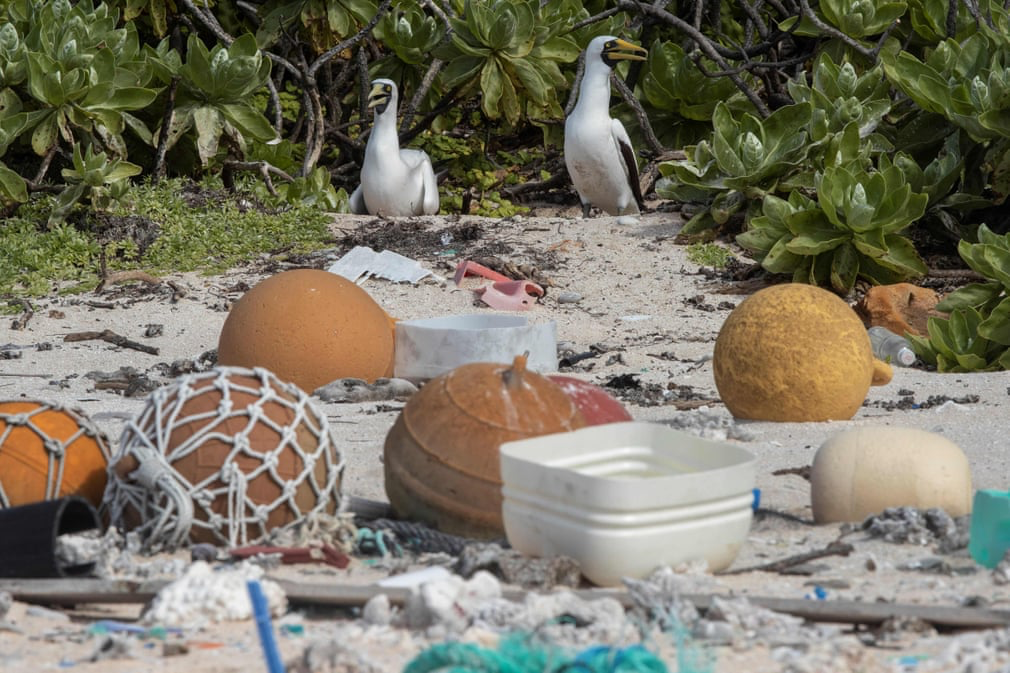 Dakar, SenegalModou Fall, head of Senegal Propre (Clean Senegal) association, walks through a market on the outskirts of Dakar covered with plastic cups and bags to raise awareness of the damage on the environment caused by plastic waste.
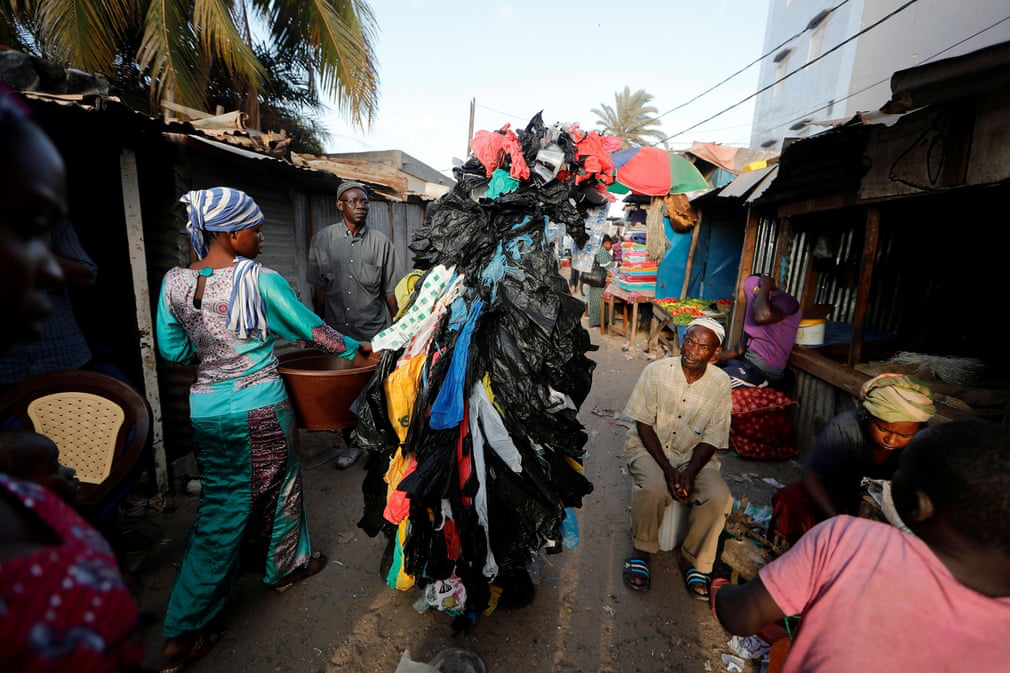 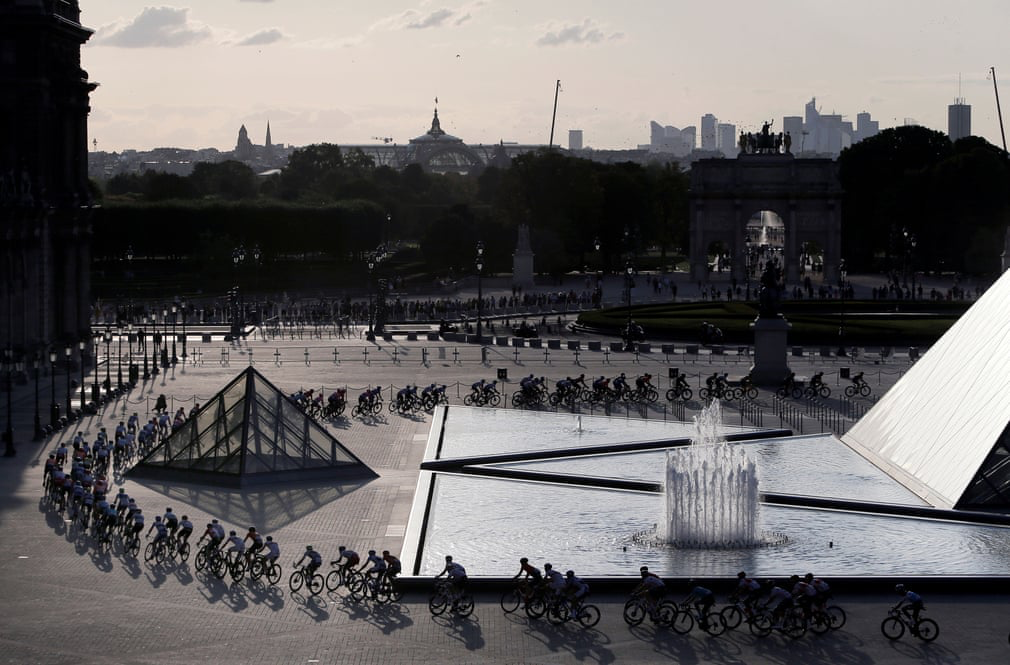 ParisThe pack rides through the courtyard of the Louvre museum during the 21st and final stage of the Tour de France.
Addis Ababa, EthiopiaGirls take part in a national tree-planting drive in Addis Ababa. Ethiopia plans to plant four billion trees as part of a global movement to restore forests to help fight climate change and protect resources. The country says it has planted nearly three billion trees since May.
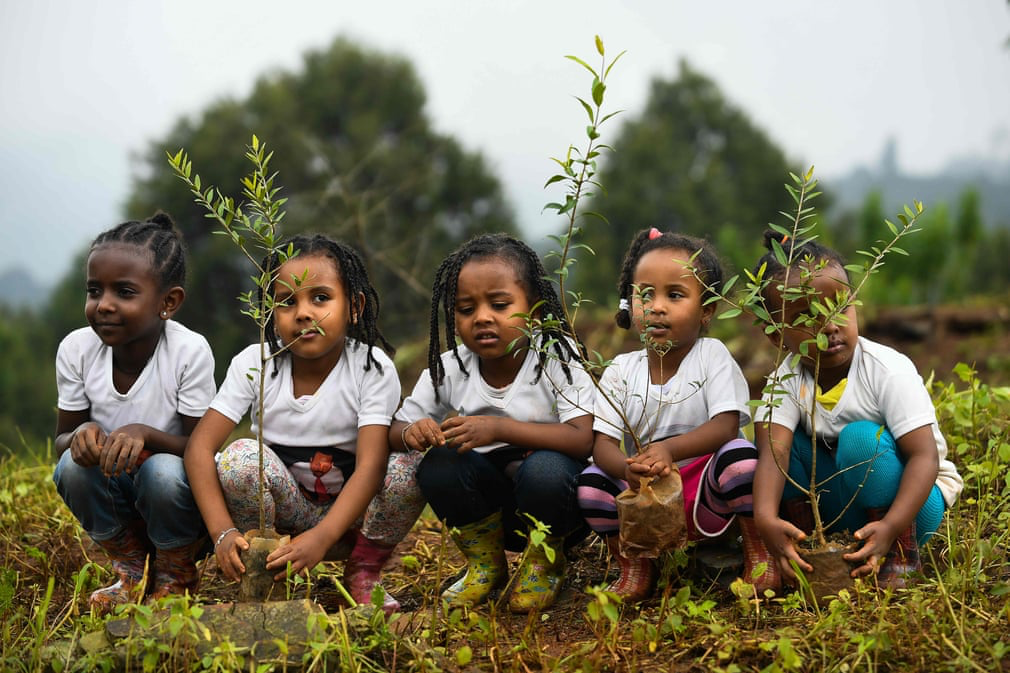 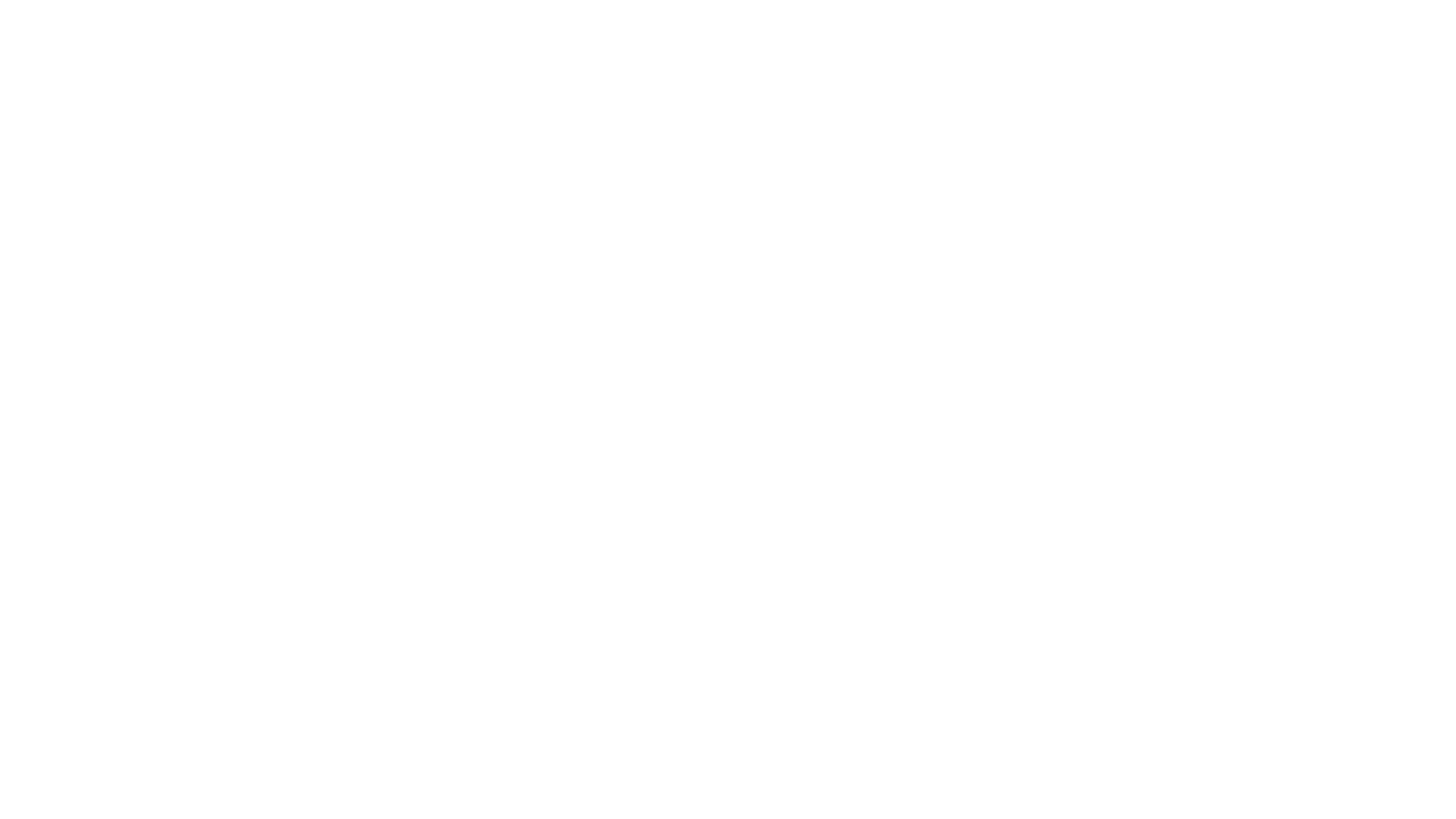 Your turn